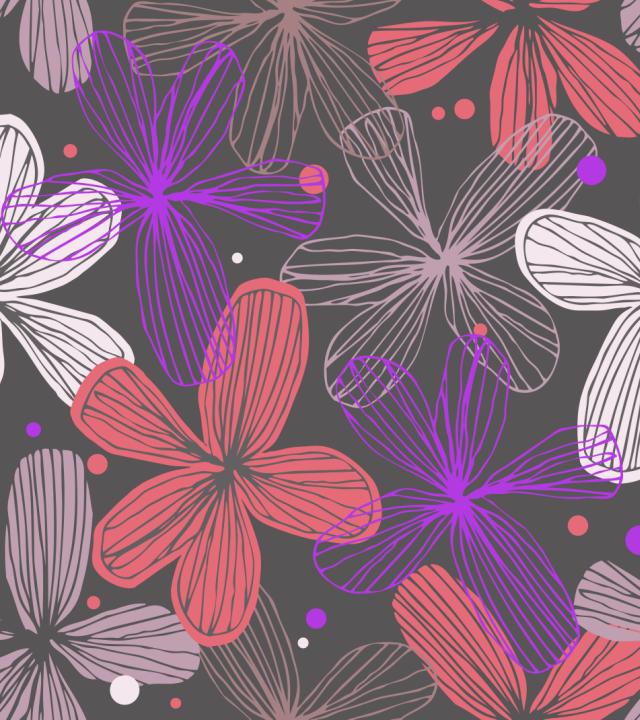 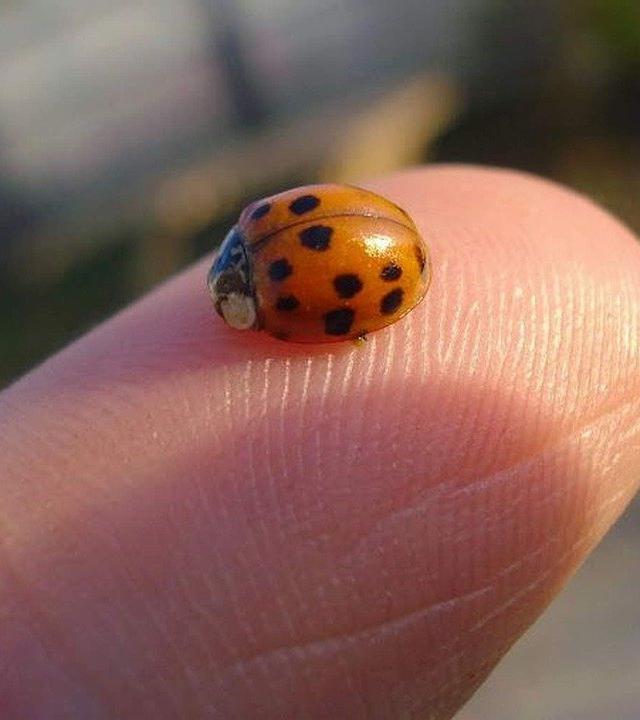 Презентации детей о насекомых
Подготовили семьи Бачурина Бориса, Шило Богдана, Корнилова Ильи, Вахрушевой Насти, Барановской Полины 
воспитанников группы ПОЧЕМУЧКИ 
МКДОУ Здвинского детского сада «Светлячок»


Здвинск 2021
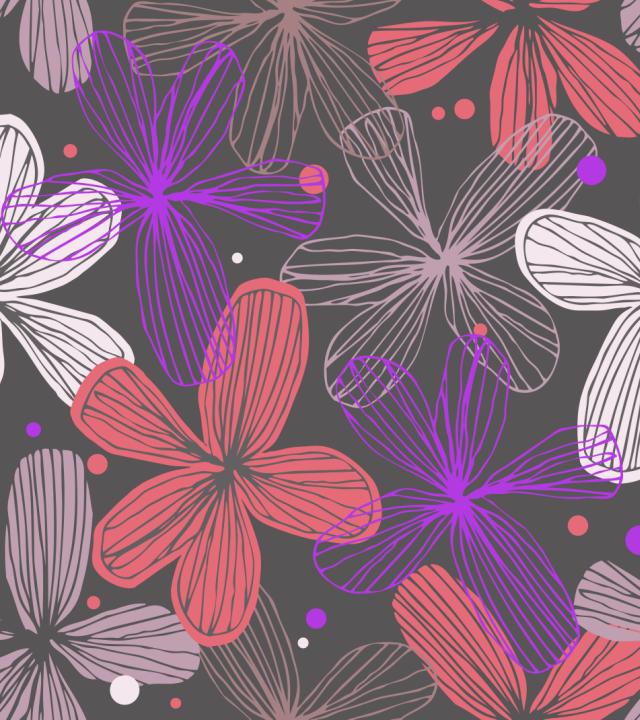 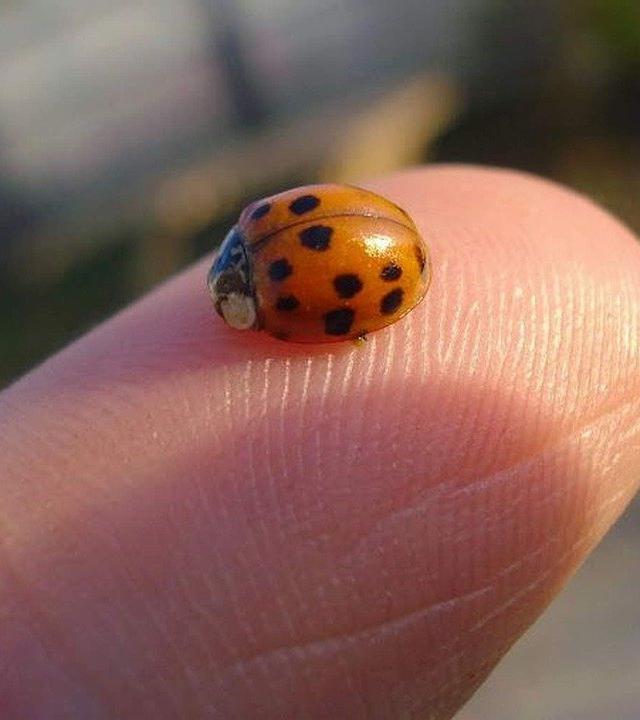 Божьи коровки
Подготовила семья Бачурина Бориса
воспитанника группы ПОЧЕМУЧКИ 
МКДОУ Здвинского детского сада «Светлячок»


Здвинск 2021
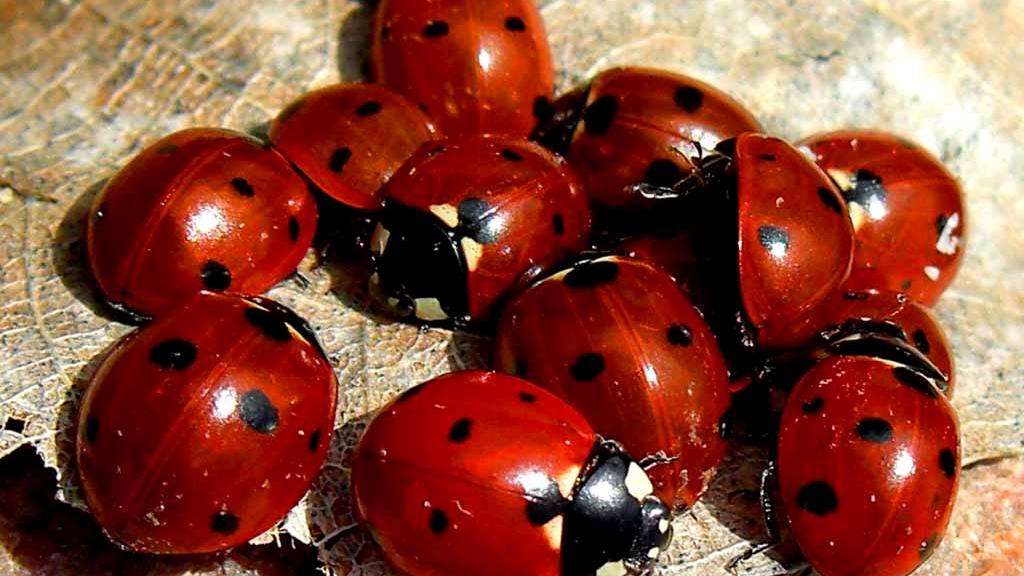 божья коровка-хищное насекомое, она выделяет жёлтую ядовитую житкость, за счёт которой их не едят птици и пауки
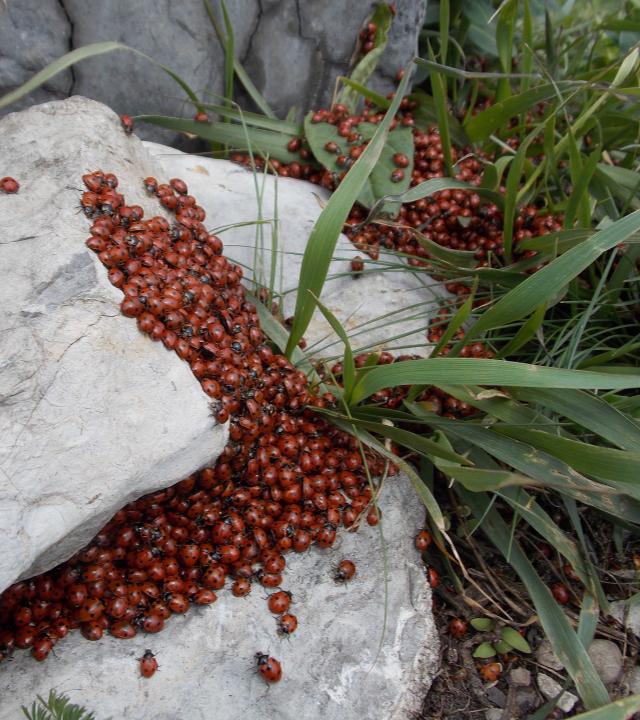 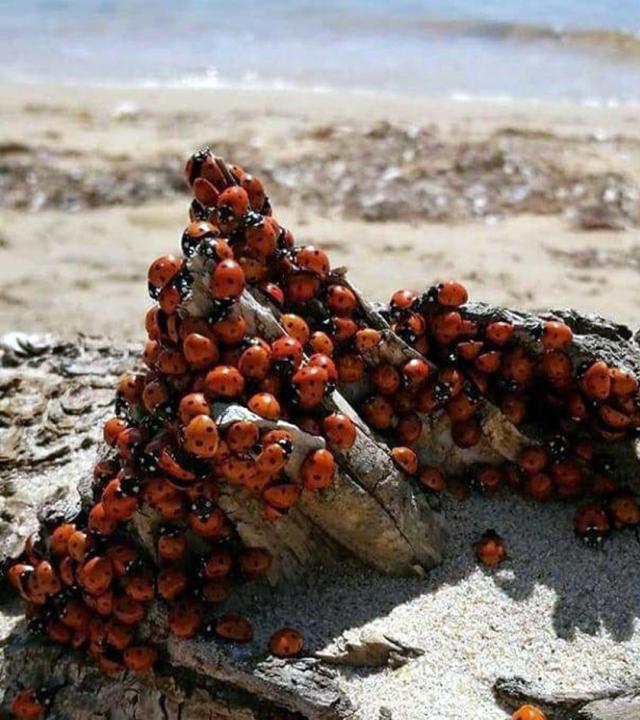 При наступлении холодов божьи коровки собираютсь в большие стаи. Зимуют они под камнями,сухими листьями, корой и в щелях
Божья коровка очень полезна для человека, она поедает тлю, яйца бабочек и мелких гусениц, тем самым спасая урожай
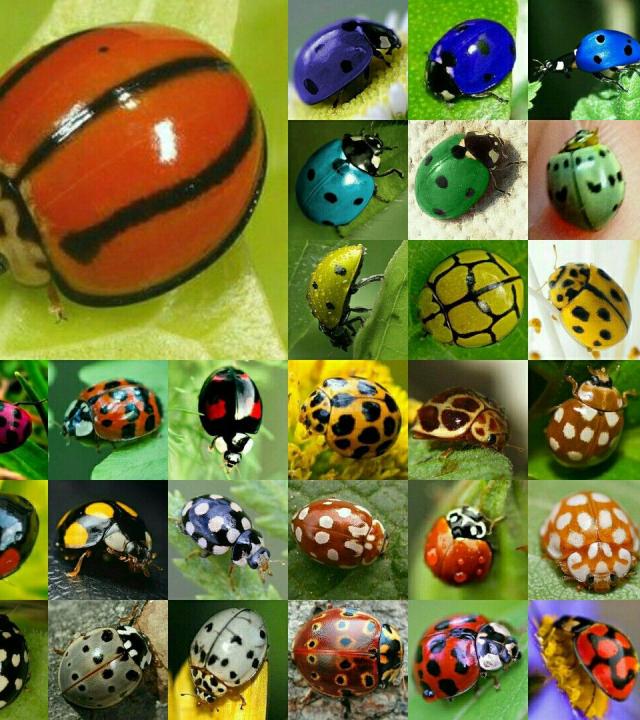 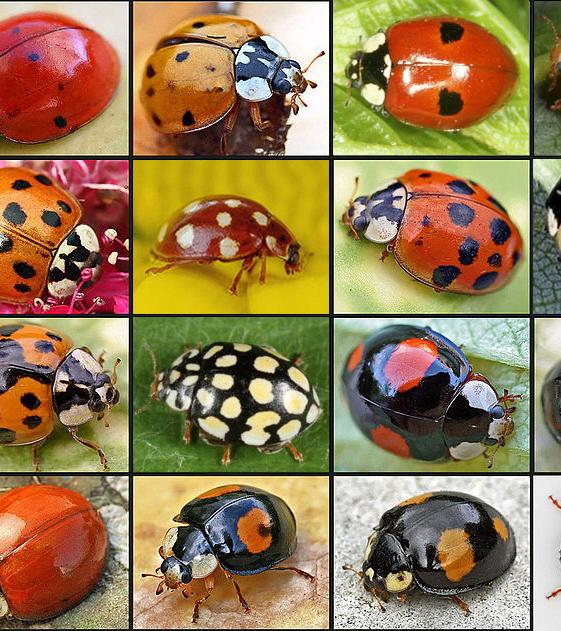 Помимо привычной нам божье коровки, сушествует ещё множество других видов этих жучков
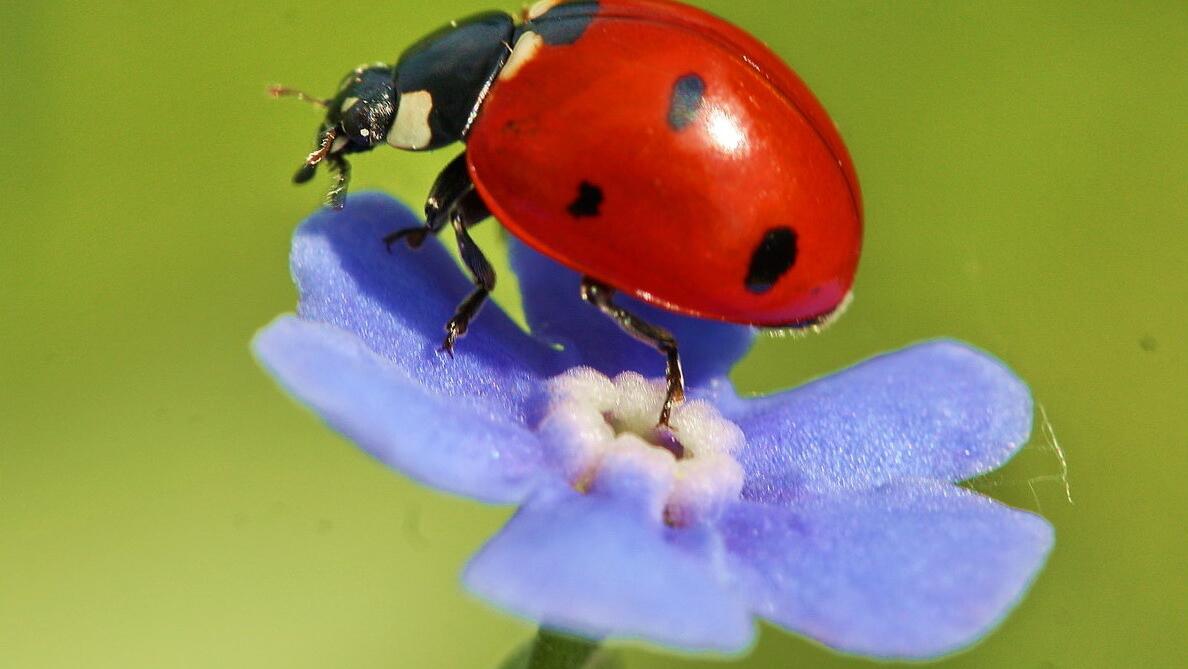 Спасибо за просмотр
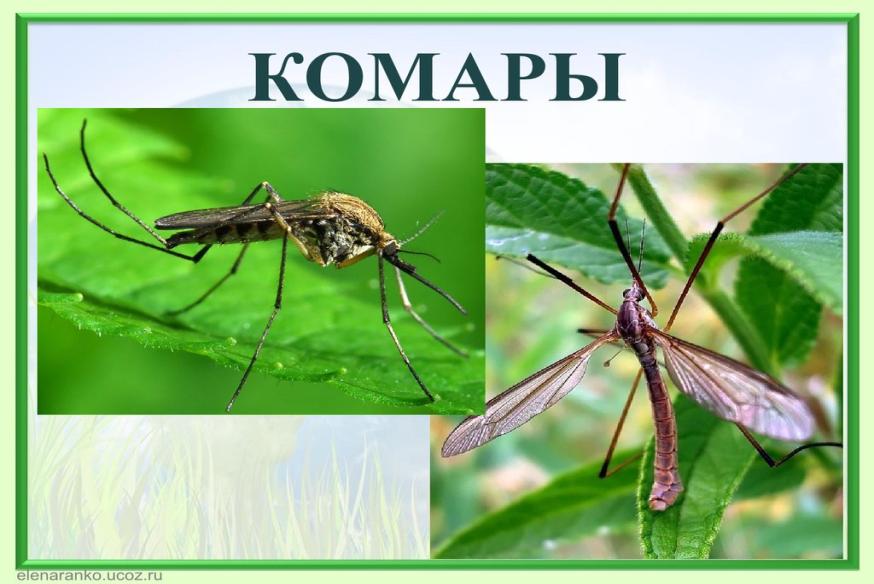 Здвинск 2021
Составила
семья Шило Богдана,
 воспитанника группы ПОЧЕМУЧКИ  МКДОУ Здвинского детского сада «Светлячок»
Комар-это
Мелкое двукрылое насекомое с остро жалящим хоботком
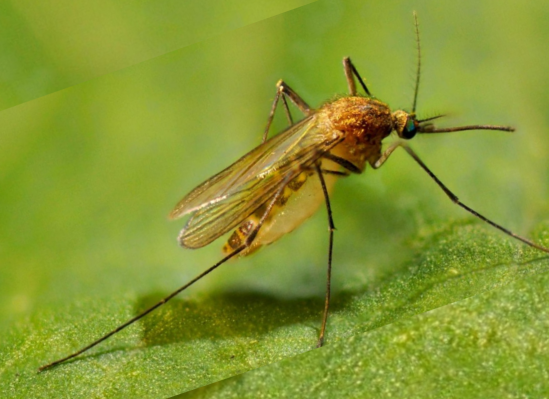 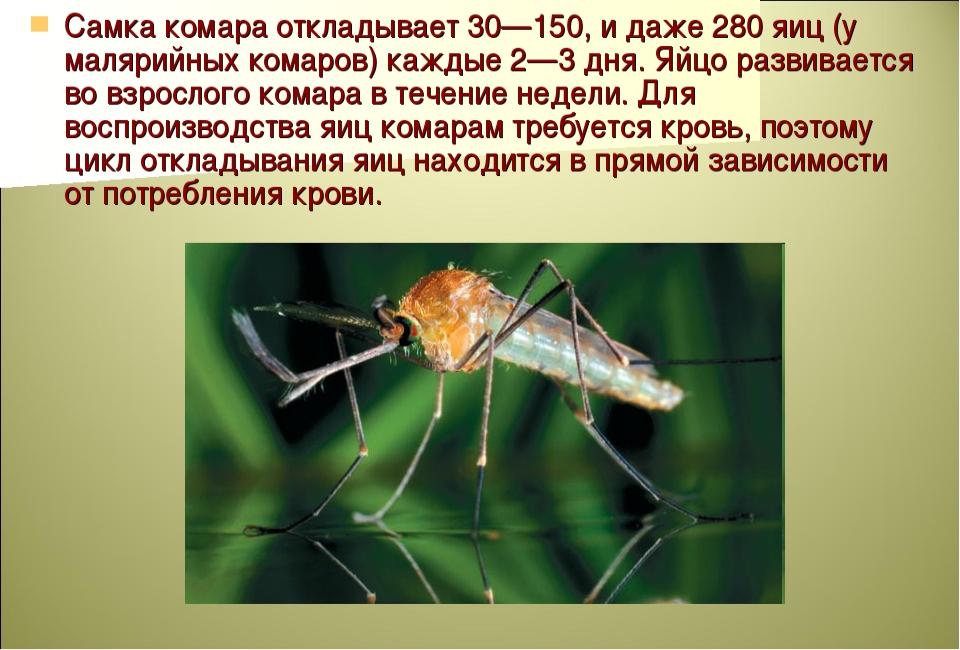 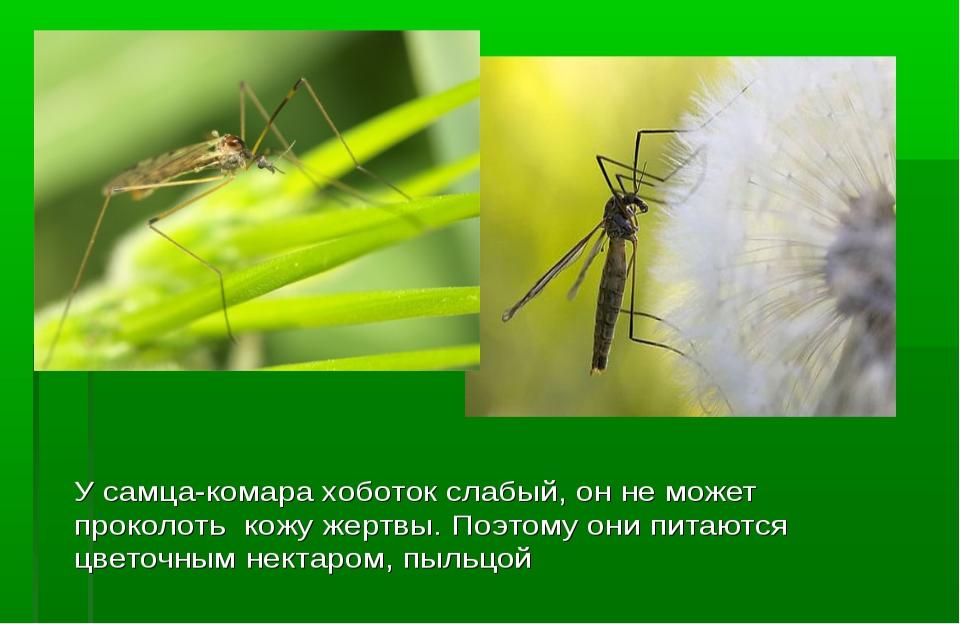 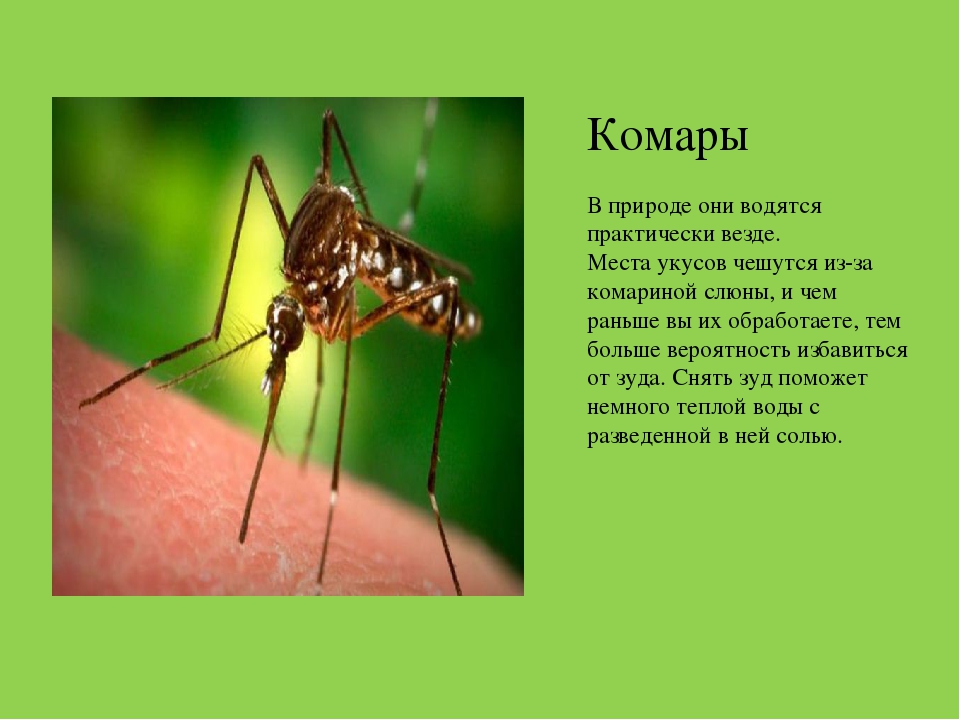 Комар «Долгоножка»
Ошибочным является мнение о том, что рассматриваемые комары кусаются, да еще и сильно. На самом деле для здоровья человека их укус вовсе не опасен. Единственный вред от долгоножек в том, что они могут напугать своими большими размерами. Особенно это касается тех, кто ранее не был осведомлен об их существовании и встретился с ними в дикой природе.
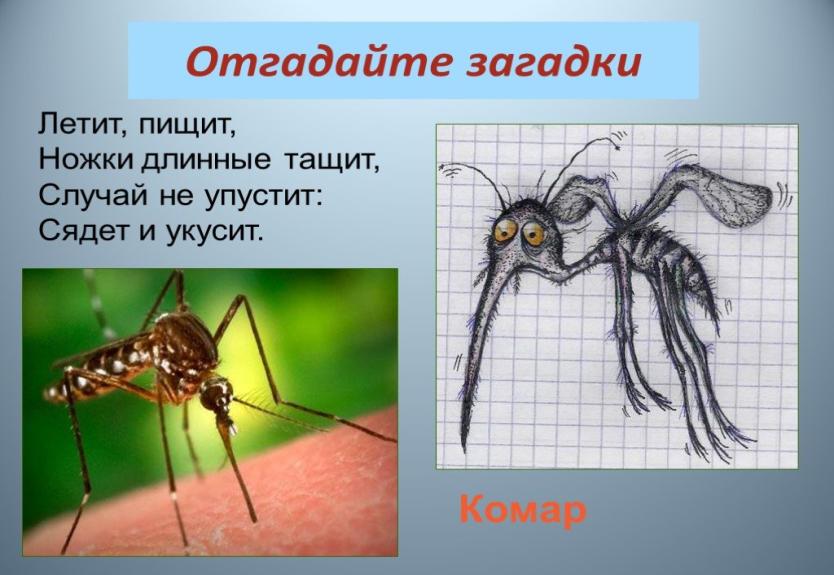 Интересные факты про кузнечиков
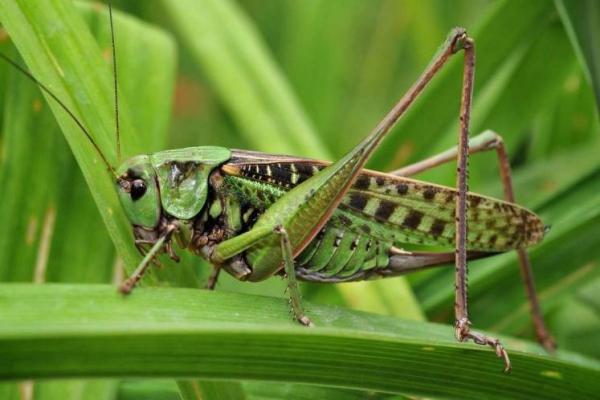 Составила
семья Корнилова Ильи,
 воспитанника группы ПОЧЕМУЧКИ  МКДОУ Здвинского детского сада «Светлячок»
Здвинск 2021
Насчитывается 20 000 видов кузнечиков
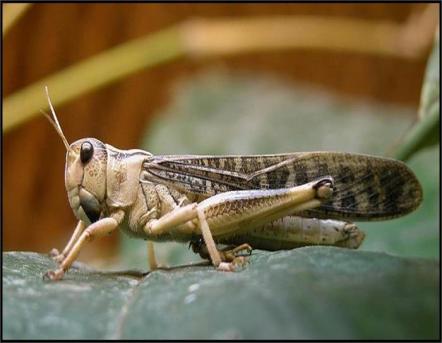 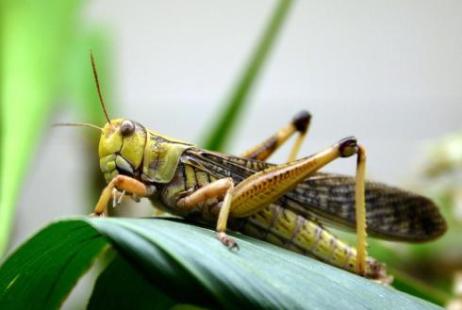 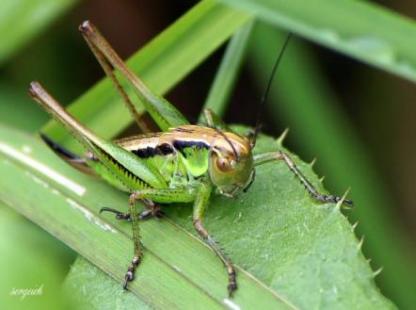 Певчий кузнечик
Поёт он, словно, часто-часто стучит молоточками. Поэтому, имя его – кузнечик. А звуки эти он издаёт специальными приспособлениями: двигает крыльями, трёт друг о друга, будто смычком по струнам играет. Вот и получается песня.
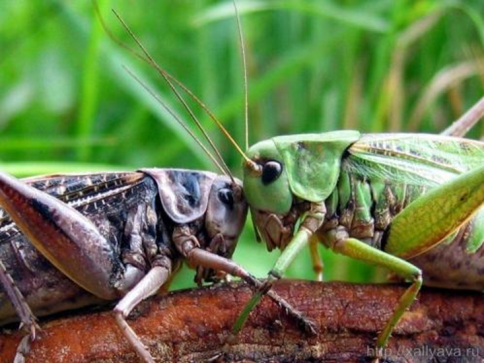 Как слышит кузнечик
На животе у кузнечика уши.
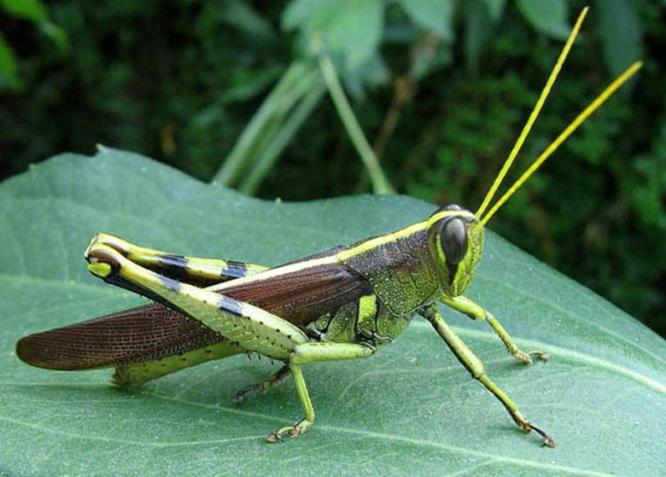 Как видит кузнечик
Кузнечики имеют два огромных глаза на верхней части головы. Они состоят из тысячи маленьких глазков.
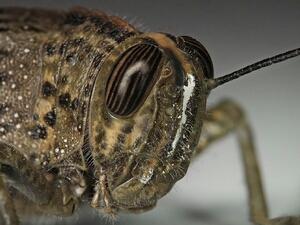 Как передвигается кузнечик
Кузнечик может подскочить на высоту до 2-х метров (это в 20 раз больше длины его тела). Насекомые прыгают с растения на растение со скоростью до 2 км/ч.
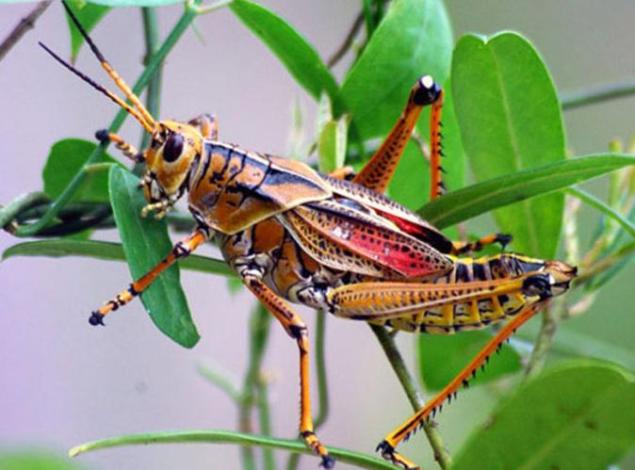 Чем питается кузнечик
Питаются они мелкими насекомыми и растениями
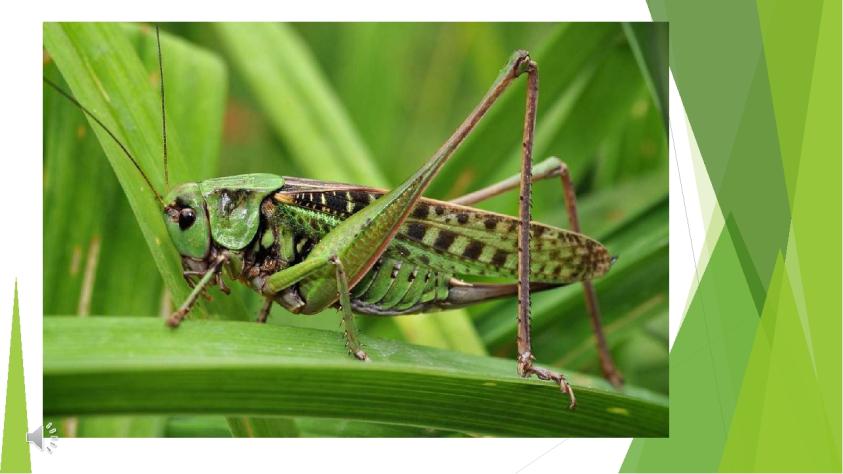 Муравьи
Составила
семья Вахрушевой Анастасии,
 воспитанницы группы ПОЧЕМУЧКИ 
МКДОУ Здвинского детского сада «Светлячок»
Здвинск 2021
На нашей планете живёт очень много насекомых. Одни из самых необычных – это муравьи.
Муравьи очень трудолюбивые и сильные.
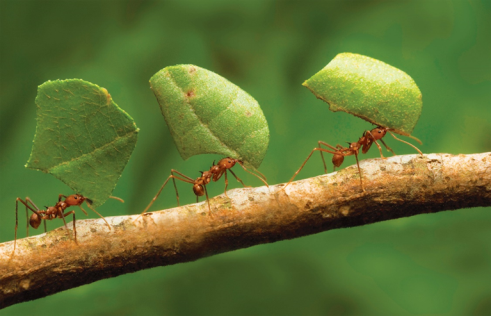 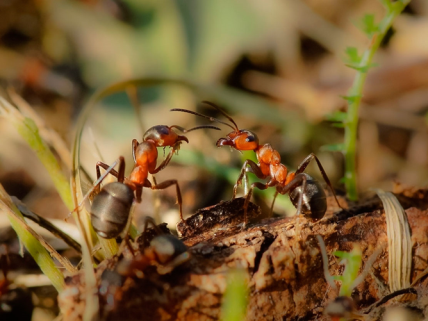 У	муравьёв есть голова, грудь и брюшко. На голове - глаза и усики. Усиками муравей чувствует запахи и разговаривает.
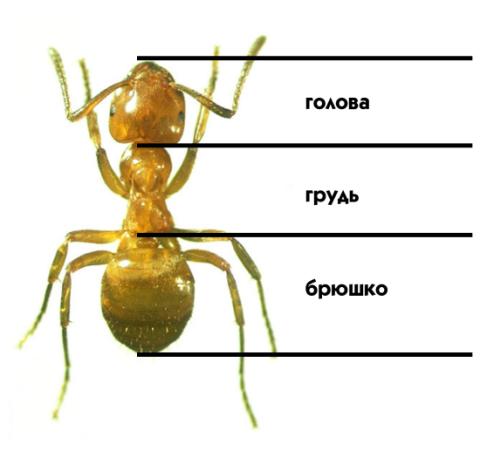 Муравьи - это спасатели леса, они уничтожают вредных насекомых!
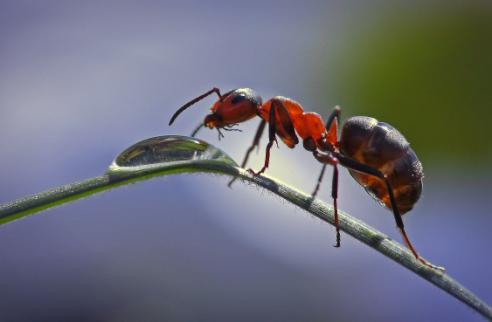 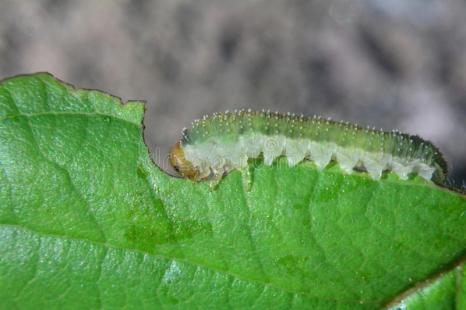 Муравьи настоящие строители! Из сухих веточек, листьев, травинок они строят большие дома, которые называются муравейниками.
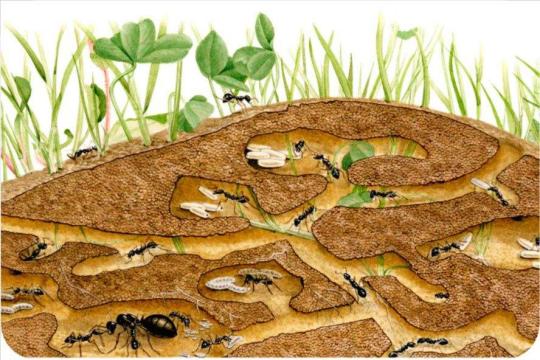 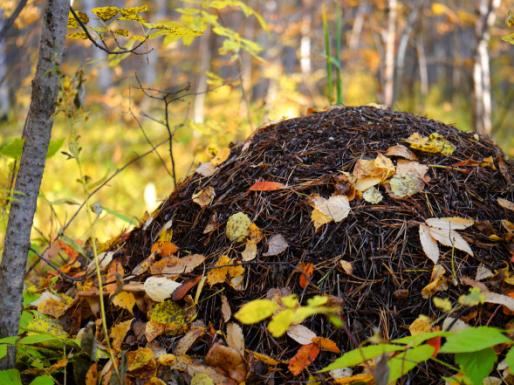 В каждой муравьиной семье есть Королева и рабочие муравьи. Королева откладывает яйца, из которых рождаются новые муравьи.
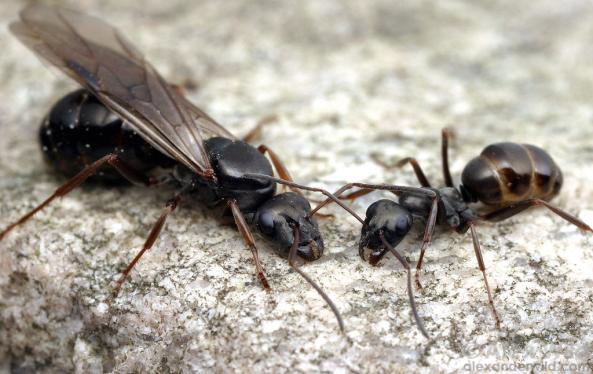 Самые опасные и ядовитые пауки
Составила
семья Барановской Полины,
 воспитанницы группы ПОЧЕМУЧКИ 
МКДОУ Здвинского детского сада «Светлячок»
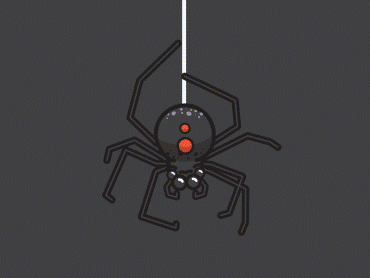 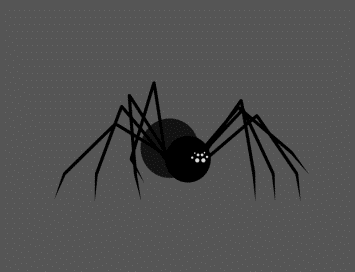 Здвинск 2021
Чёрная вдова
Один из самых опасных пауков во всём мире. Яд очень опасен для человека.
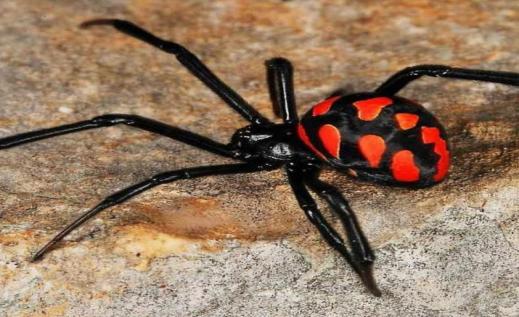 Паук отшельник
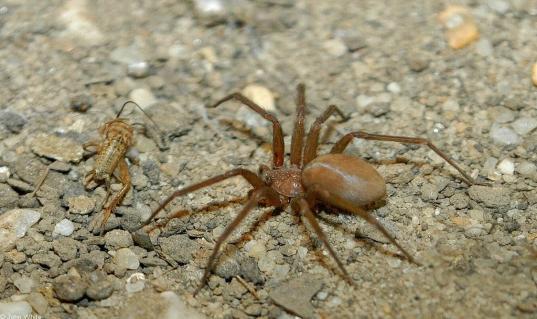 Пауки данного вида являются одни из самых ядовитых членистоногих. 
Человек обычно сам прижимает его рукой или телом, провоцируя к обороне. Чаще всего паук кусает в постели во время сна (заползает под белье).
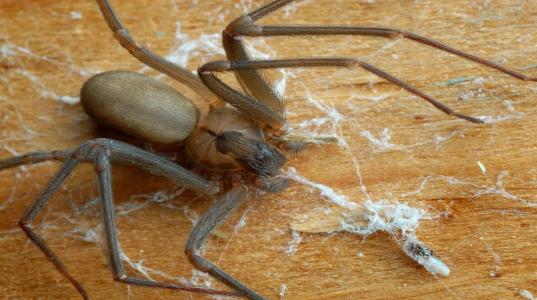 Сиднейский воронковый паук
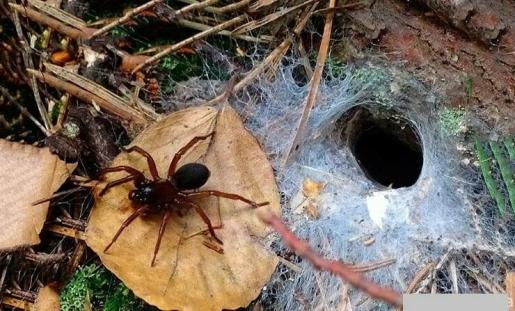 Ядовитый паук, занимает 3 место во всём мире. Очень опасен для человека. Если в течении нескольких часов во время укуса  не обратиться в больницу, то человек умрёт.
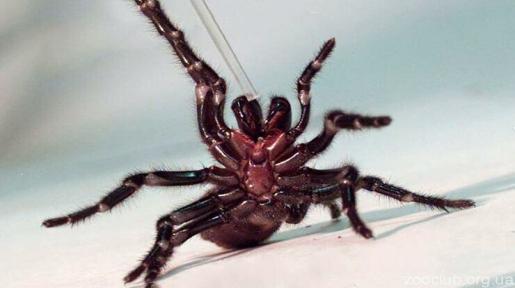 Песочный паук
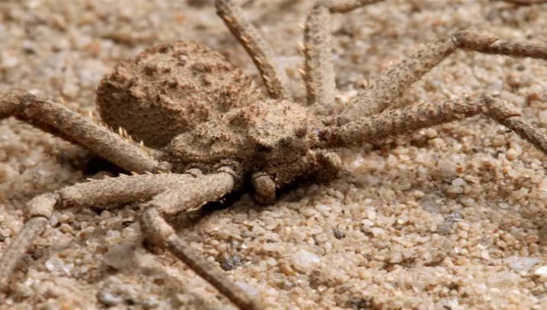 В отличии от других пауков, данный вид имеет 6 глаз. Маскируются под песок.  Яд очень ядовит и опасен для человека. При укусе наступает смерть через несколько часов. Противоядия  на данный момент нет.
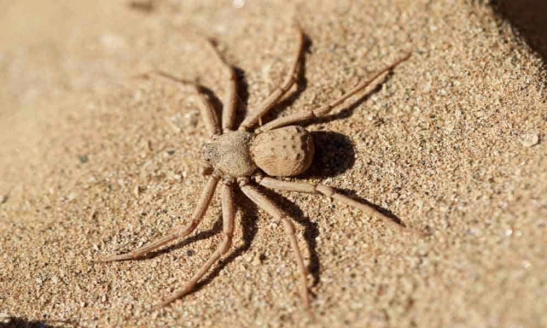 Птицеед
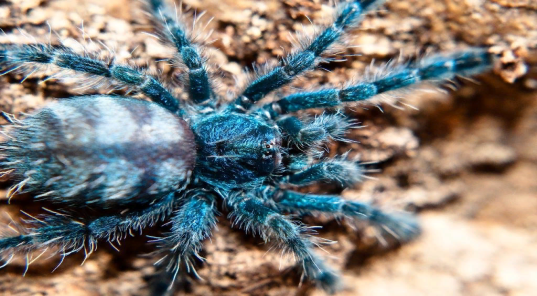 Очень большие пауки, очень длинные и мохнатые конечности.  Укус для взрослого здорового человека он не опасен,  а для детей и стариков смертельный.  
Питаются:
Птицы 
Членистоногие 
Насекомые 
Мелкие грызуны 
Рыбы 
Земноводные
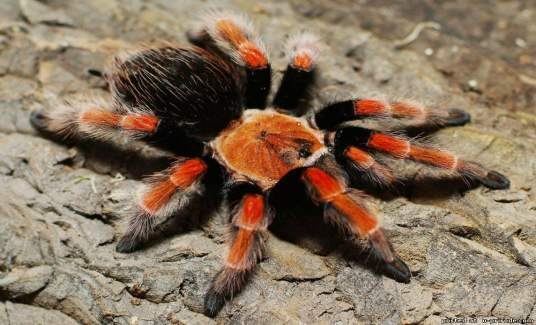